Computer Vision
Hierarchical Temporal Memory
Jeff Hawkins
Based on the neocortex
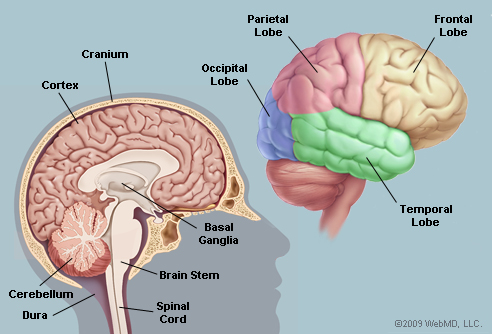 Hierarchy
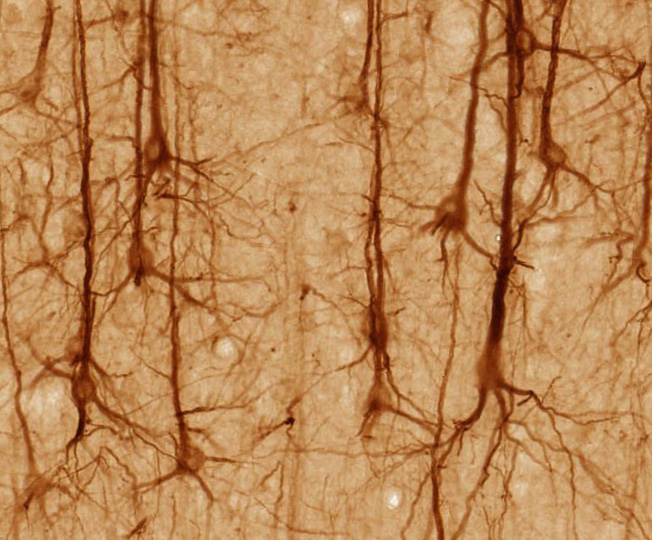 Simplification of biology
Bottom-up
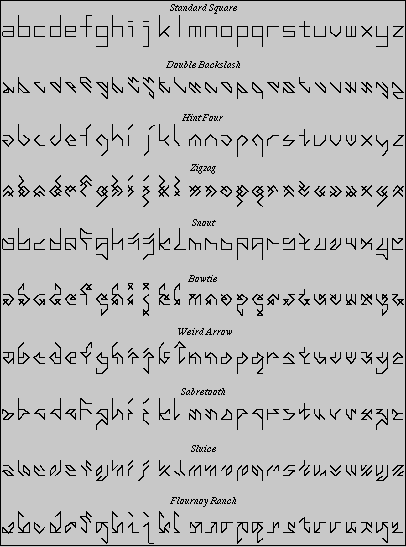 Letter Spirit
Douglas Hofstadter
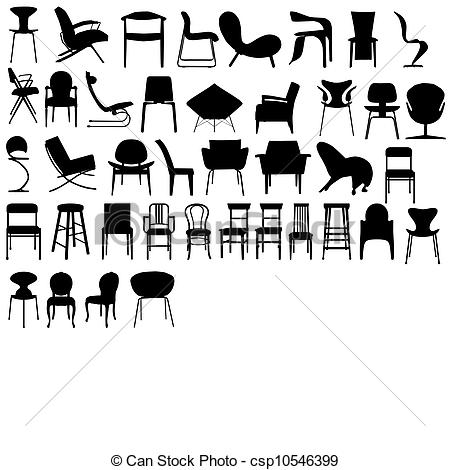